স্বাগতম
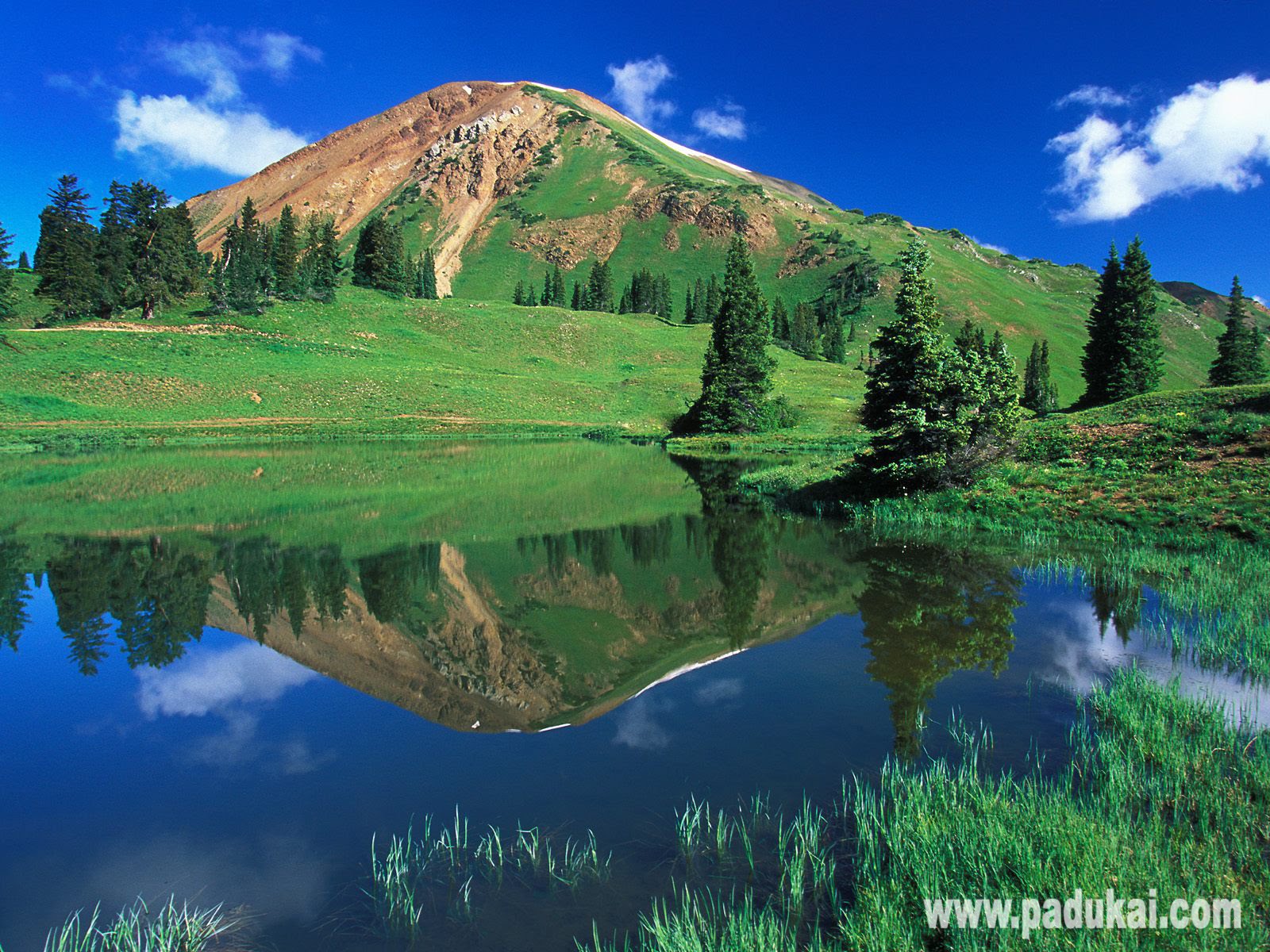 শামীম আরা বুলবুল
প্রধান শিক্ষক
মেলাগাছি সরকারি প্রাথমিক বিদ্যালয়
বোচাগঞ্জ, দিনাজপুর।
শ্রেণিঃ৪র্থ
বিষয়ঃবাংলাদেশ ও বিশ্ব পরিচয়
পাঠঃদর্শণীয়  পাহাড়ি এলাকা
পাঠাংশঃ বান্দরবন,রাঙ্গামাটি জাফলং
শিখনফলঃ১৫.২.৩ বাংলাদেশের কয়েকটি প্রাকৃতিক সৌন্দর্য মন্ডিত স্থানের সৌন্দর্যের বর্ণনা দিতে পারবে (রাঙ্গামাটি,বান্দরবন,জাফলং)
দর্শনীয় পাহাড়ী এলাকা
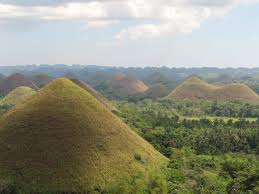 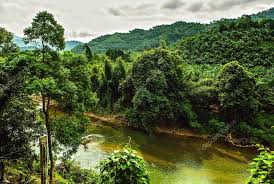 [Speaker Notes: সঃ]
বান্দরবন বাংলাদেশের দক্ষিন-পুর্ব দিকে অবস্থিত একটি পাহাড়ি এলাকা।
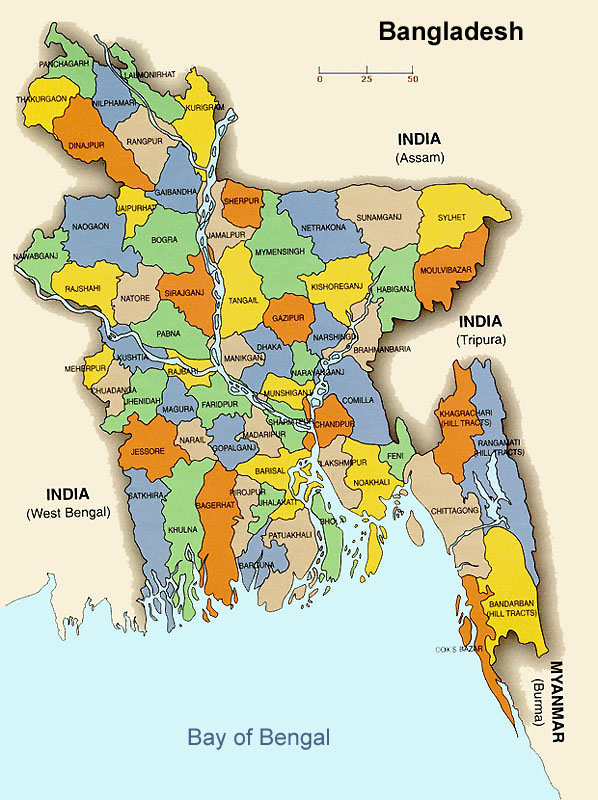 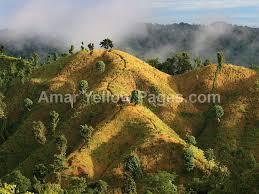 বাংলাদেশের সর্বোচ্চ পাহাড়ের চূড়া তাজিনডং।
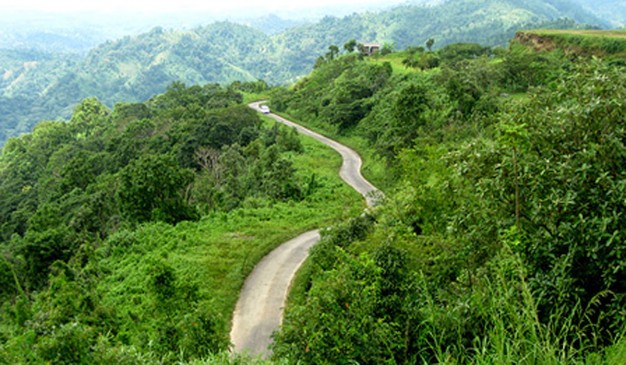 চিম্বক পাহাড়ের চূড়া ও বগা লেক।
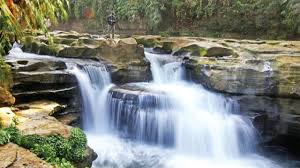 শৈলপ্রপাত পাহাড়ি ঝর্না।
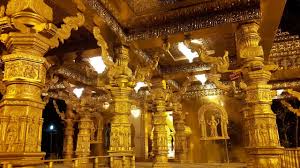 স্বর্ণমন্দির বান্দরবান
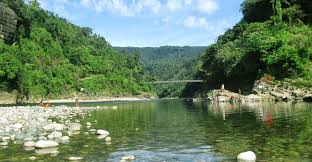 রাংগামাটি সবুজ পাহাড়, বন আর লেকে ঘেরা।
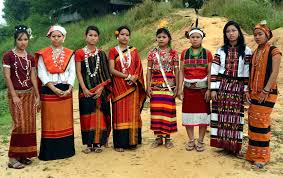 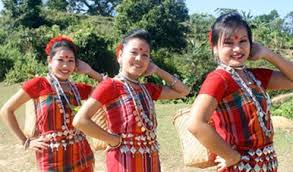 চাকমা
মারমা
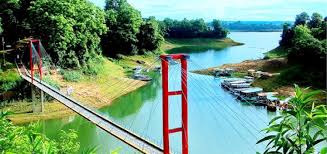 ঝুলন্ত সেতু রাঙ্গামাটি
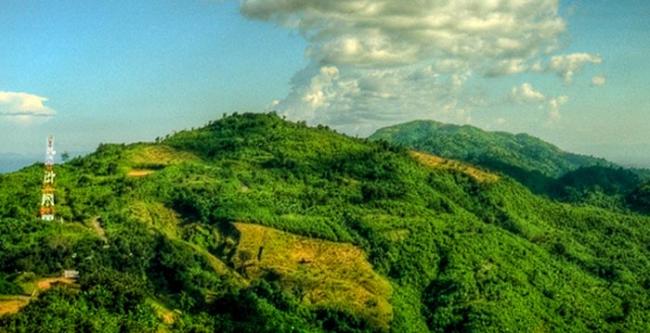 পাহাড় ঘেরা জাফলং
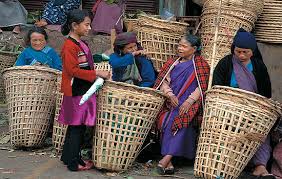 খাসি ক্ষুদ্র নৃ-গোষ্ঠী
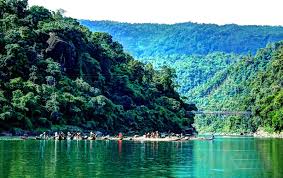 মারী নদী, জাফলং
প্রতিটি দর্শনীয় স্থানের আকর্ষণগুলো তালিকায় লেখ।
কাজটি দলে করো
বই দেখ পৃষ্ঠা-৫৮,59
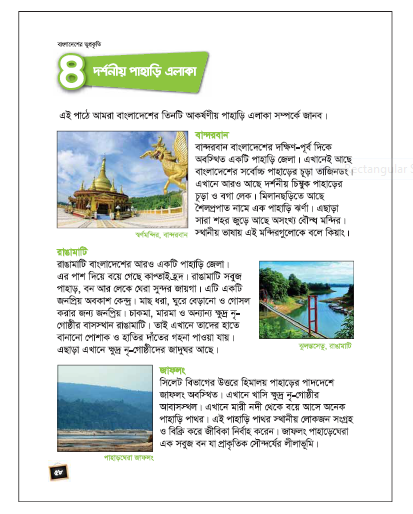 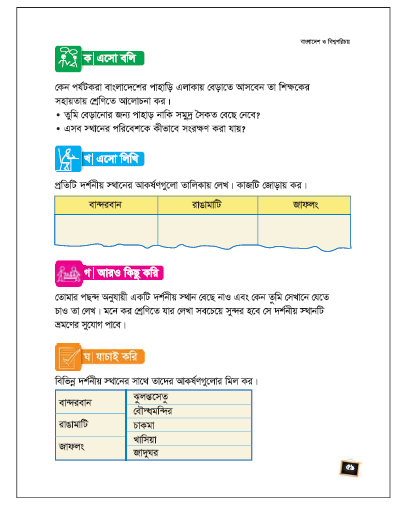 যাচাই করি
মিল কর
বান্দরবান
ঝুলন্তসেতু
বৌদ্ধমন্দির
রাংগামাটি
চাকমা
জাফলং
খাসিয়া
জাদুঘর
ধন্যবাদ
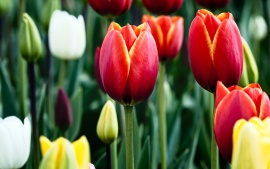